Deep Patel
CRJS215s
01/05/2022
COLLEGE STUDENTS, CRIME AND ILLEGAL BEHAVIOR
Criminal-Thinking Styles and Illegal Behavior Among College Students: Validation of the PICTS*
Katrina McCoy, William Fremouw, Elizabeth Tyner,  Carl Clegg, Jill Johansson-Love, and Julia StrunkJournal
Article year: 2006
Studying the relation of self-reported criminal thinking styles and illegal behavior among college students. Criminal thinking patterns were measure by psychological inventory of criminal-thinking styles (PICTS)
Article Information
Why is it important to society?
Safety and well being of the public is what everyone wants, unfortunately crime is everywhere and all around us. It is important to study different criminal behaviors among different populations. This helps us better understand things to look out for and reasons behind different criminal behaviors.  
Why is this (or should this be) important to you personally?
Learning about different criminal behaviors is important to be because it helps us know what criminals think and how they behave. Learning more about behaviors and crime patterns help us better prevent both violent and nonviolent crimes from occurring.
Importance
(PICTS) - Psychological inventory of criminal-thinking styles 
Super optimism – Getting away with anything. Thinking that they can  escape the consequences 
Mollification – Blaming external reasons for their behavior. Avoiding responsibility for their actions
Cutoff – The ability to eliminate common deterrents to crime.  Not caring about actions thereafter
Entitlement – Feeling about the law, feeling sense of ownership and privilege
Sentimentality – doing good deeds to compensate for past behaviors 
Cognitive indolence – Lazy thinking, using short cuts to solve problems
Discontinuity – Cannot follow through, getting sidetracked. Lack of consistency in thoughts
Key definitions
Walters (2002) study found that PICTS can detect psychotherapeutic assisted change in male inmates who participated in a 10-week program that was intended to change the thinking of the offenders
Palmer and Hollin reported that the PICTS discriminated among English male prisoners by age of first offense and number of previous convictions. Results found PICTS may not be as useful with young prisoners as it is with adult prisoners. 
Walters (2005) study found that the PICTS was successful at accurately predicting disciplinary infractions and program completion of maximum-security inmates
Summary of Lit Review
Learning Theory most applies to this study; since the participants of the study are college students, they are more likely for learn behaviors from people around them. Learning theory says that people are likely to learn and pick up behavior from friends, family, schooling, and other things they see. They associate with people who are criminally involved so it gives them bad influence. College students get more freedom, and Parents, teachers or no one is controlling or watching them anymore so the decisions they make affect their future.
Learning Theory (socialization)
The hypotheses was the groups with the most severe illegal behavior and violent crimes against people, would have the highest scores on the PICTS scales of criminal-thinking styles
Some questions asked to participants include: 
Have you ever consumed alcohol under the age of 21? (control-status offense)
Have you ever sold hard drugs (cocaine, LSD, ecstasy) or prescription drugs? (drug crimes) 
Have you ever intentionally set fire to destroy property that did not belong to you? (property crimes)
Have you ever attacked someone with the intention of seriously hurting him or her? (violent crimes against people).
Hypotheses/research questions
The sample consisted of 393 undergraduate students from a large Eastern university.
Mean age of the participants was 19.23. Males (19.31 years) and females (19.17 years) old.
Participants were given the Illegal Behavior Checklist (IBC) which is a 22-item, yes-no, self-report measure of illegal activity.
Data were divided by gender and classified into four groups based on the illegal acts endorsed on the Illegal Behavior Checklist
control-status offenses
crimes involving drugs
property crimes
violent crimes against people
Methods
Males in the violent crimes against people group scored significantly higher on all eight PICTS scales when compared with the males in the status offense group.
Elevated scores indicated higher level of distorted thinking patterns used to justify crime than participants in groups that represented less severe crimes.
Like the male sample, females in the crimes against property group and the crimes against people group had similarly distorted thinking styles.
Findings/Conclusions
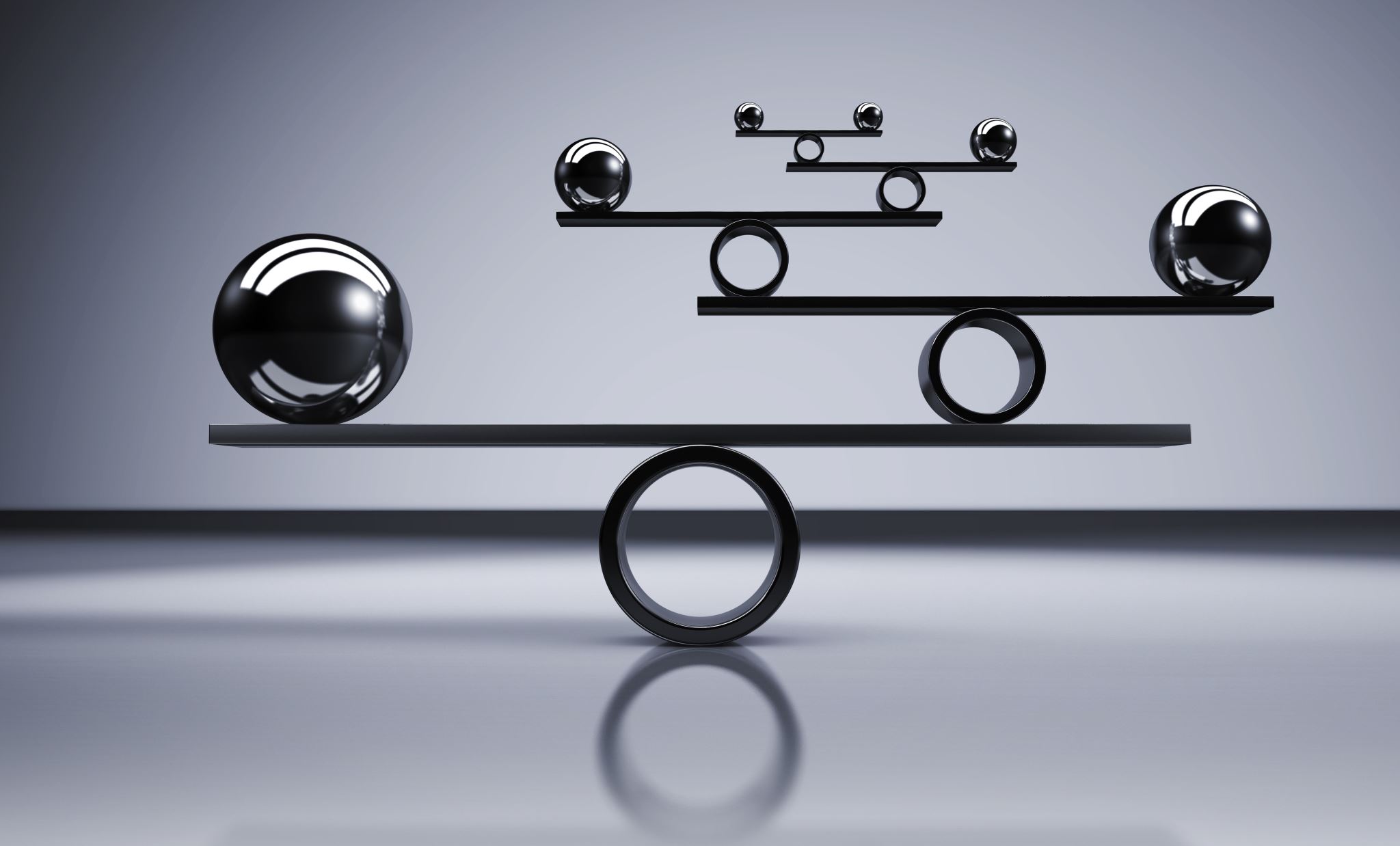 Limitations
The discontinuity scale failed to show significant differences. Data collection could be flawed by false self-reporting or other external circumstances.
Authors recommend that future researchers and studies should examine criminal-thinking styles and illegal behaviors in noncollege populations. For example, clinical or community populations and further studying information of illegal behavior and looking at arrests and probation records can help further validate PICTS.
Recommendations for further research